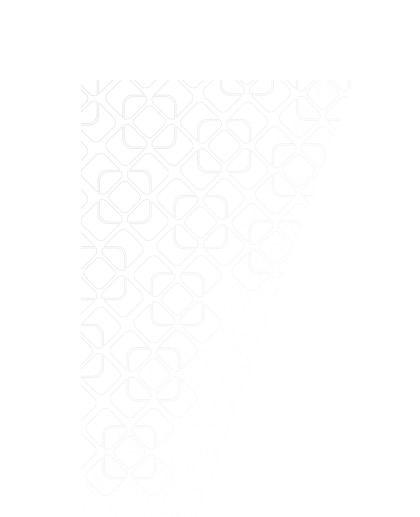 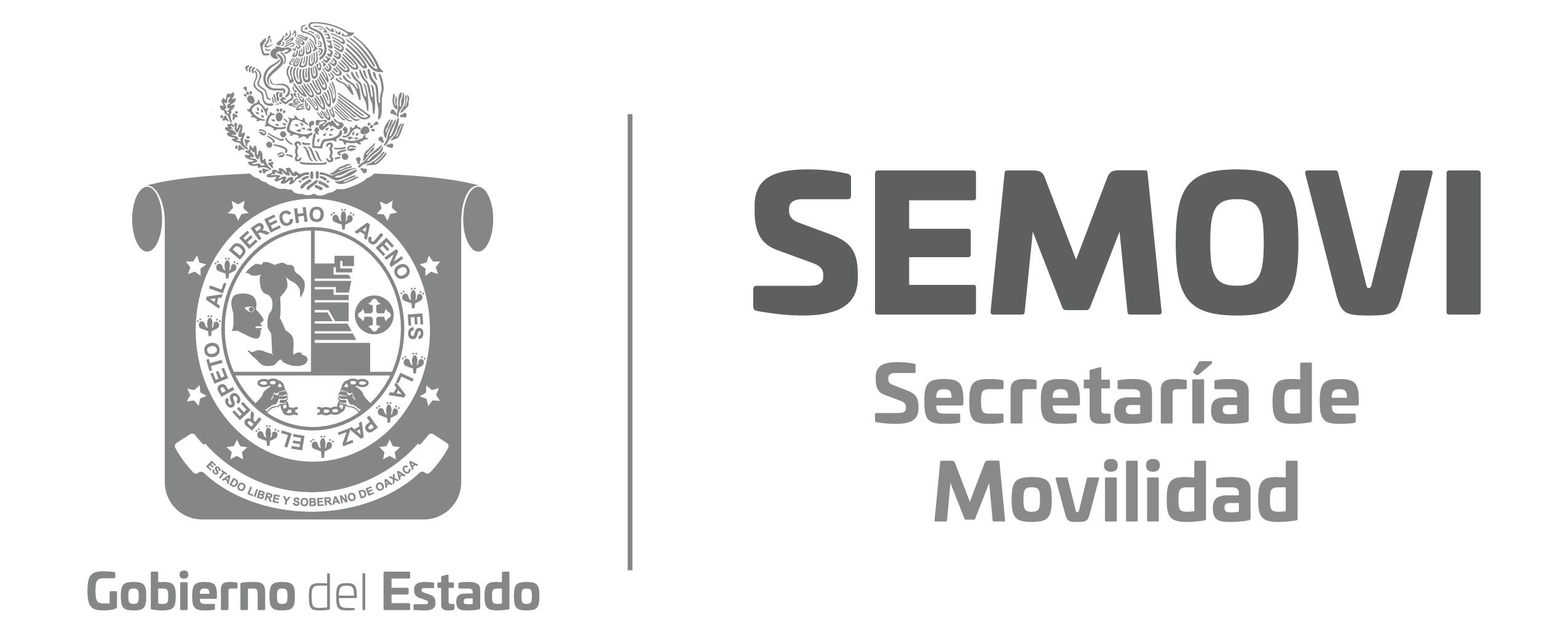 Presentación de 
Declaraciones Patrimoniales y de Intereses 
en el nuevo formato aprobado por el CCSNA
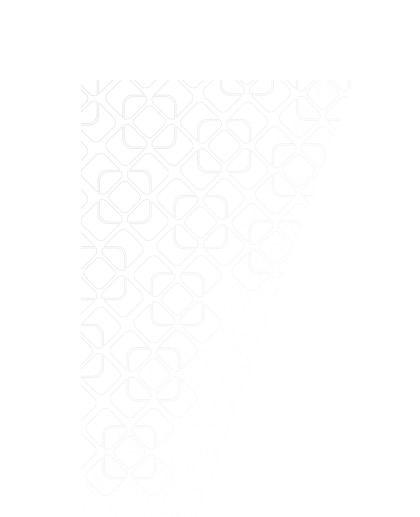 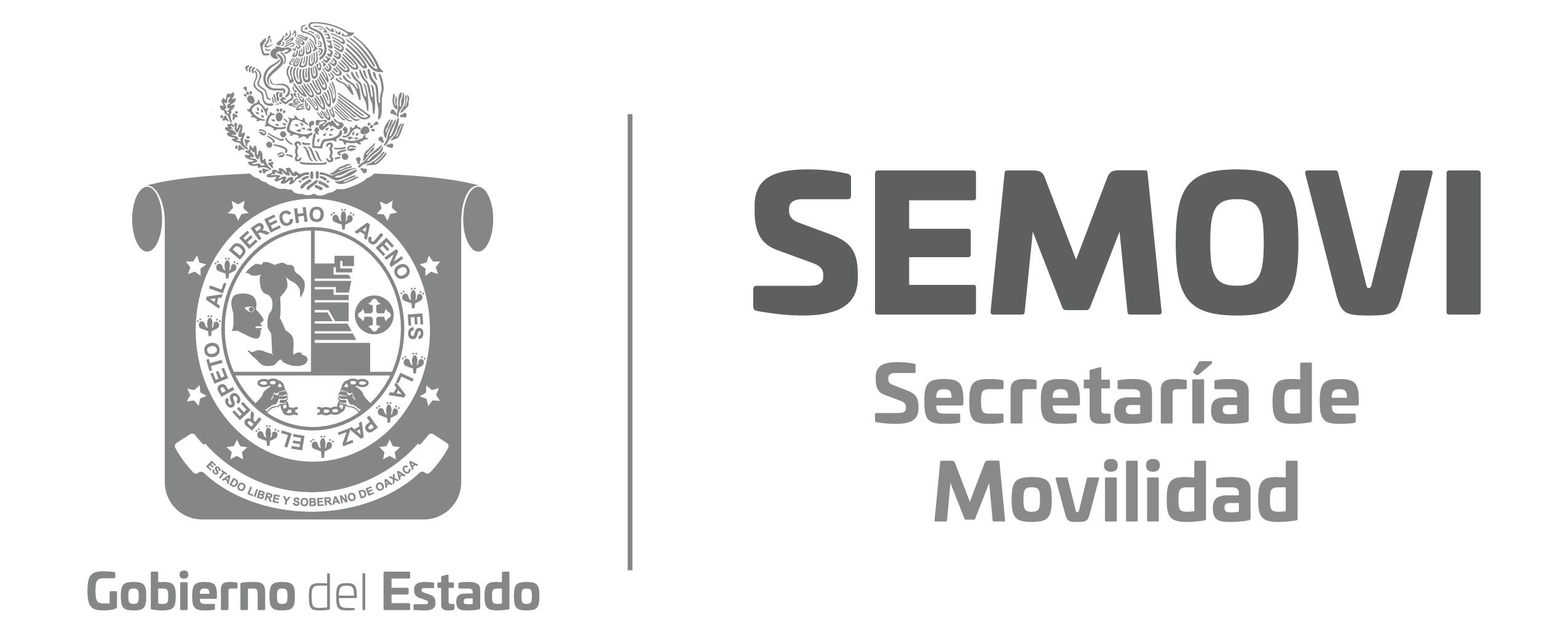 Marco Normativo
Artículo 32, 33 y 46 de la Ley General de Responsabilidades Administrativas.

Artículo 30 de la Ley de Responsabilidades Administrativas del  Estado y Municipios de Oaxaca.

Acuerdo por el que el Comité Coordinador del Sistema Nacional Anticorrupción da a conocer que los formatos de Declaración de Situación Patrimonial y de Intereses son Técnicamente operables con el Sistema de Evolución Patrimonial y de Declaración de Intereses de la Plataforma Digital Nacional a partir del 1 de mayo de 2021.
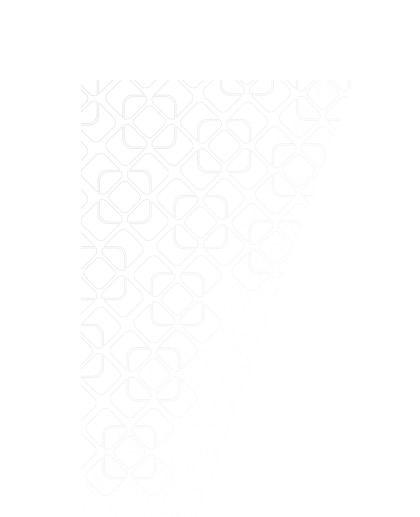 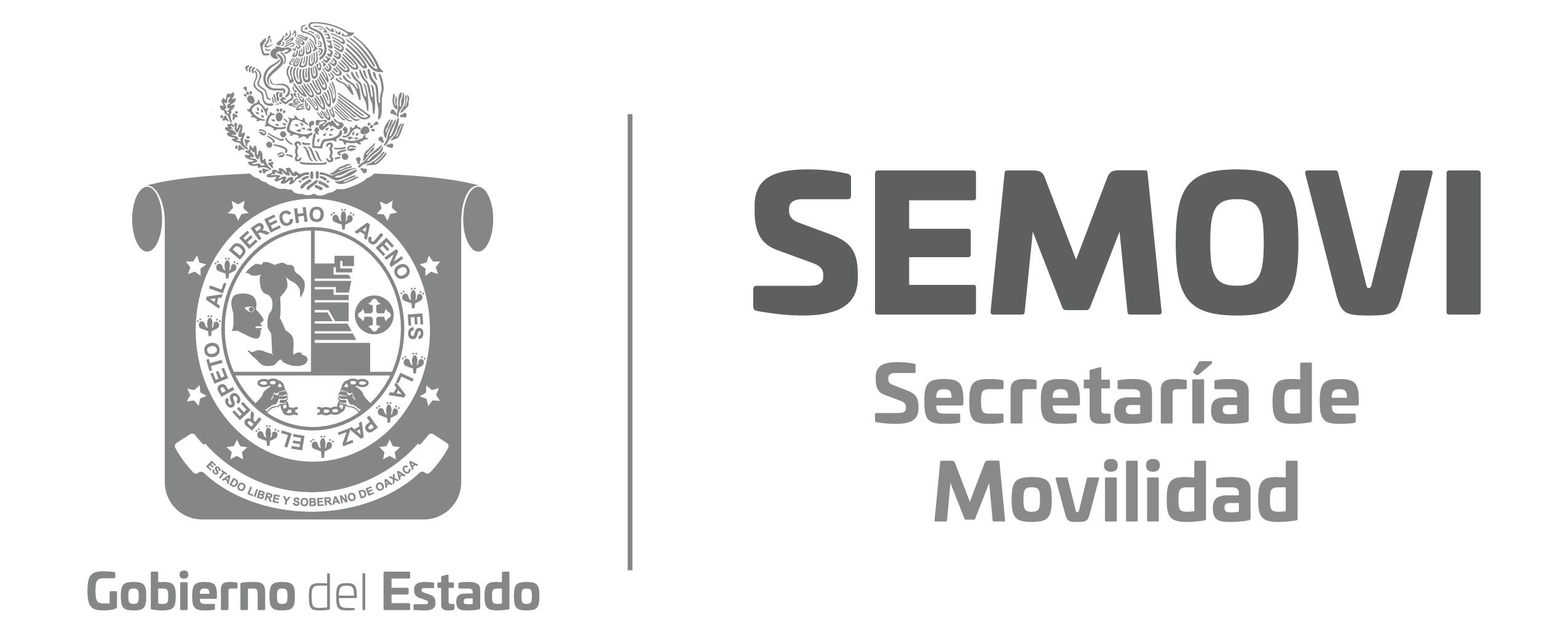 ¿ Quiénes están obligados a presentarla?
De acuerdo a lo señalado en la Constitución Política de los Estados Unidos mexicanos y en la Ley General de Responsabilidades administrativas, es obligación de todas la personas servidores públicos.

Servidor publico: Las personas que desempeñan un empleo, cargo o comisión dentro de: Administración Publica. ( Orden Federal, Estatal o municipal y/o Alcaldía)
Sea cual fuere la modalidad de contratación  o nivel jerárquico

Dichas declaraciones deben ser presentadas bajo protesta de decir verdad ante los órganos Facultados, a través de los Sistemas correspondientes.
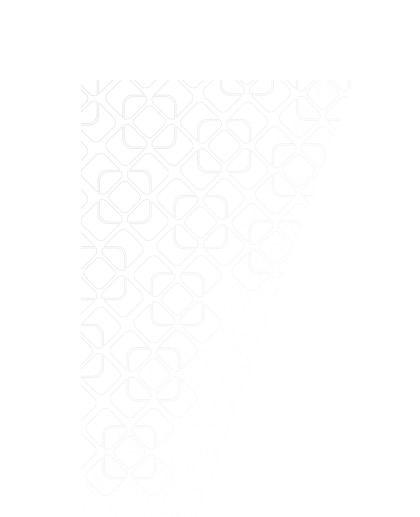 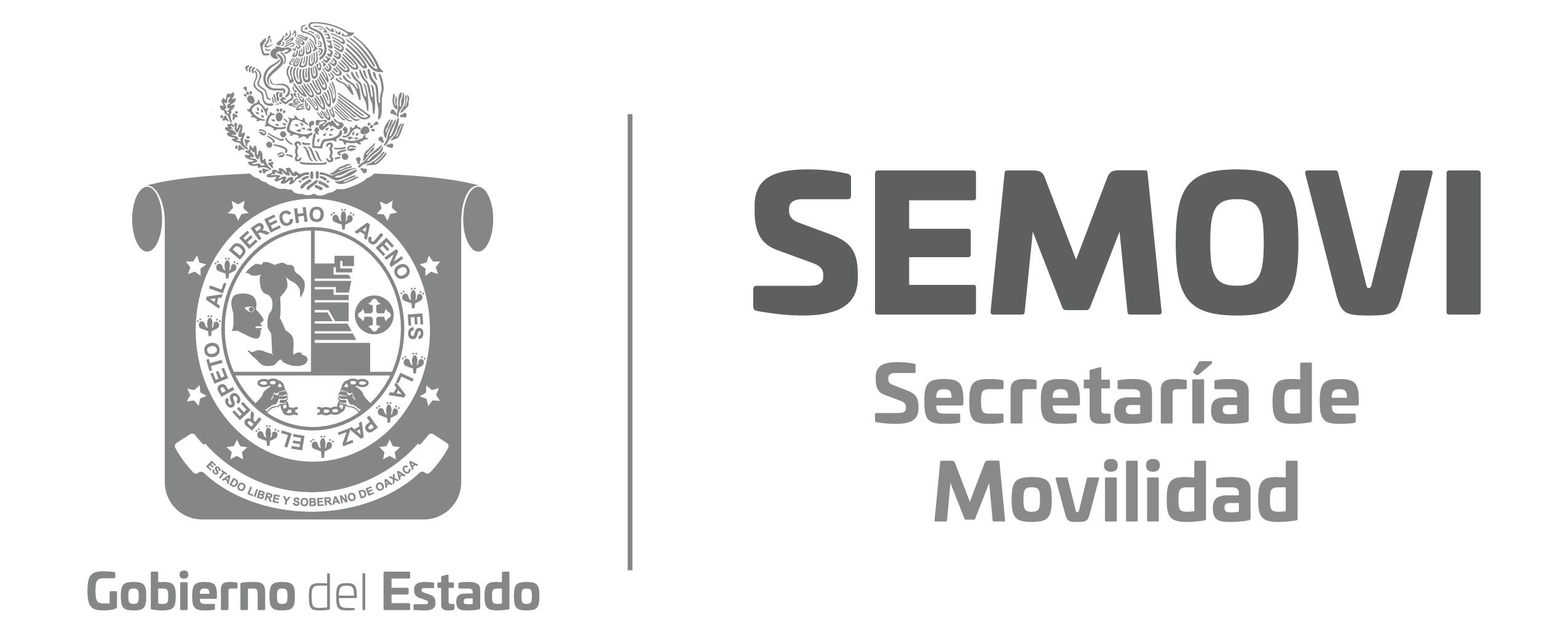 Plazos para la presentación de Declaraciones Patrimoniales
Inicial
60 días naturales a partir de la toma de posesión del cargo o de un reingreso posterior a 60 días naturales.
Modificación
Patrimonial
Durante el mes de mayo de cada año mientras siga ejerciendo,  como servidor publico.
Conlcusión
60 días naturales a partir de la separación de cargo, siempre y cuando ya no tome cargo de manera inmediata o cambie de Orende de Gobierno.
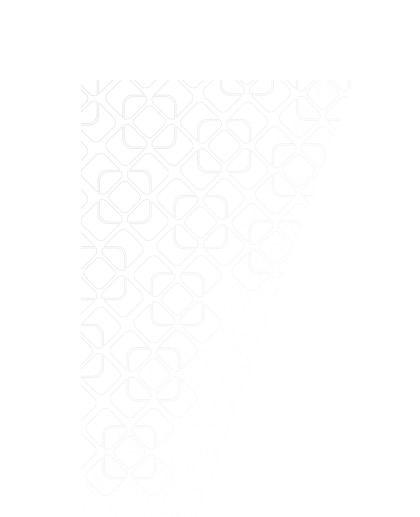 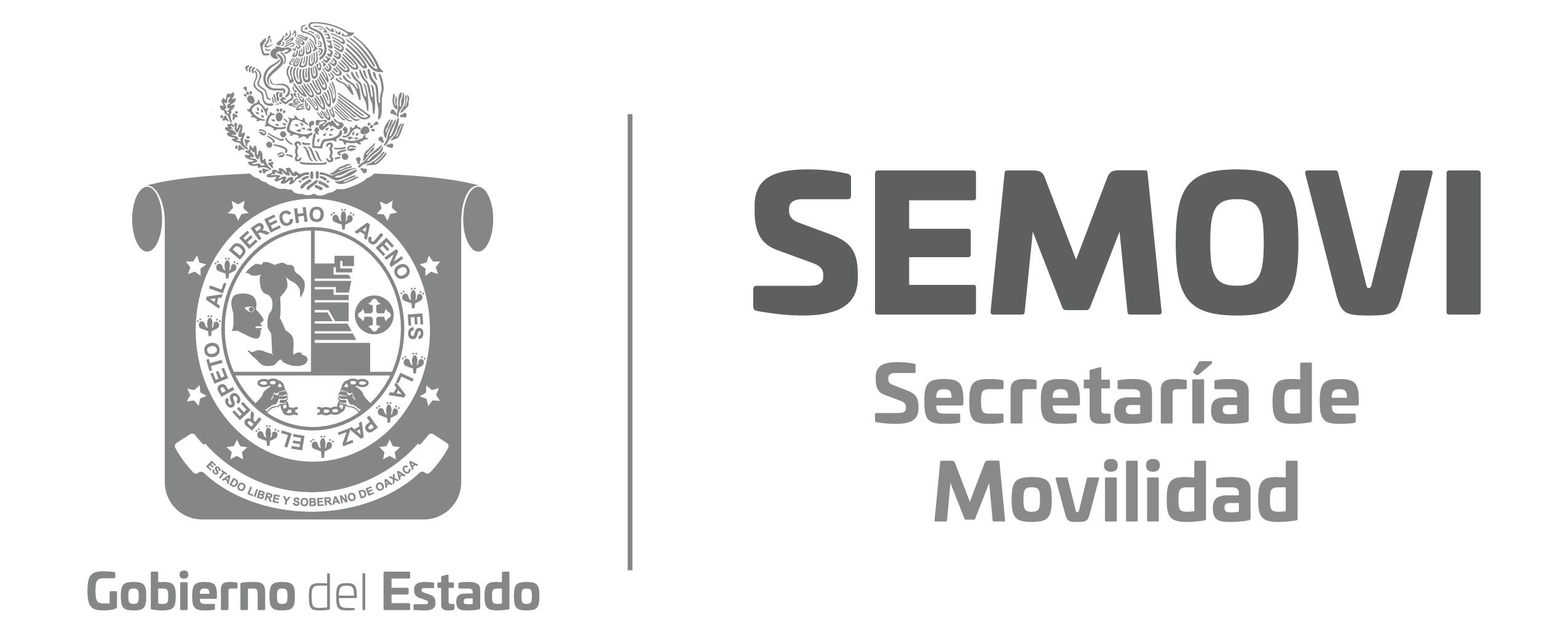 Llenado de  Formatos 
por Nivel Jerárquico
A partir de jefe de Departamento u homólogo deberá llenar en su totalidad el formato correspondiente a la Declaración que presente.
Nivel menor a Jefe de Departamento u homólogo  solo deberán llenar la versión reducida de la declaración correspondiente.
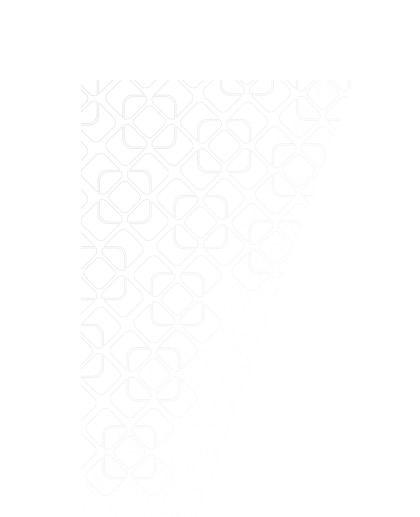 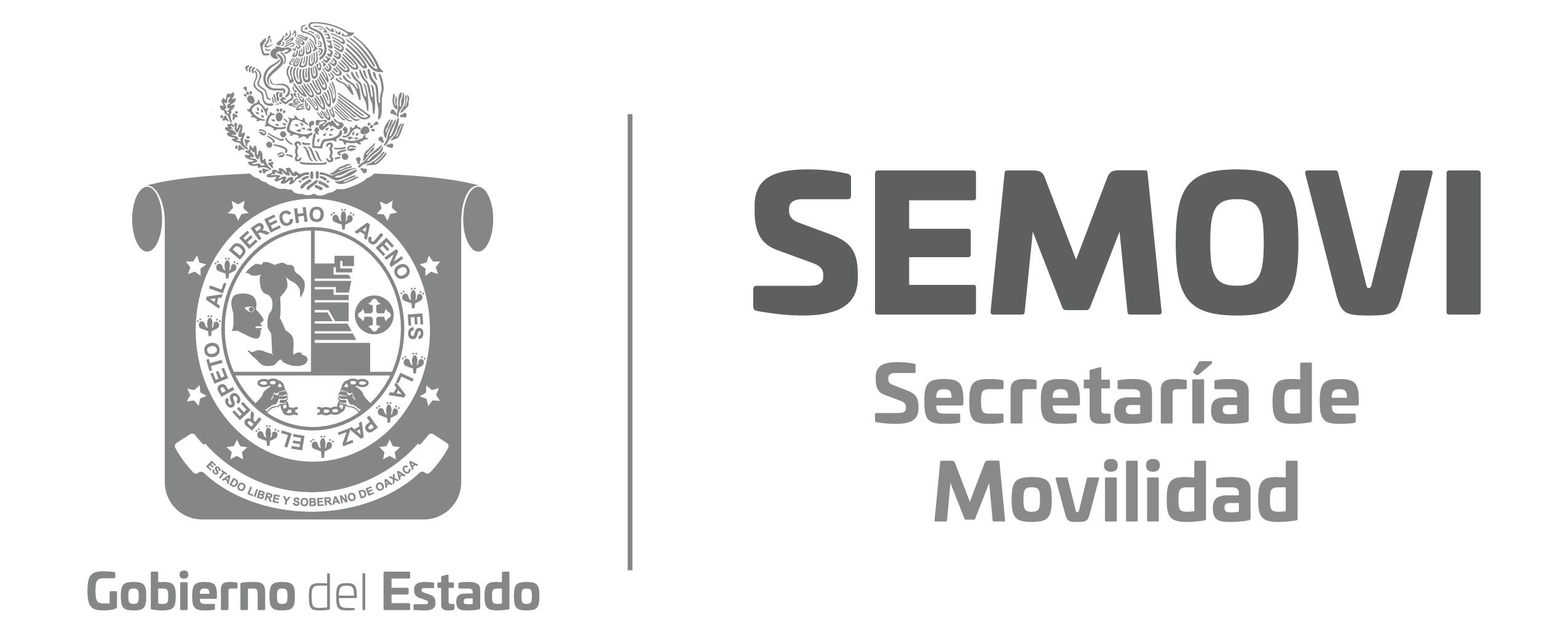 Consecuencias derivadas de la omisión o extemporaneidad en la presentación de la Declaración Patrimonial y de Intereses
Detección de la Omisión o Extemporaneidad
Denuncia a la Dirección de Quejas Denuncias e Investigación
Intervención de Procedimientos de Responsabilidad
Imposición de sanciones
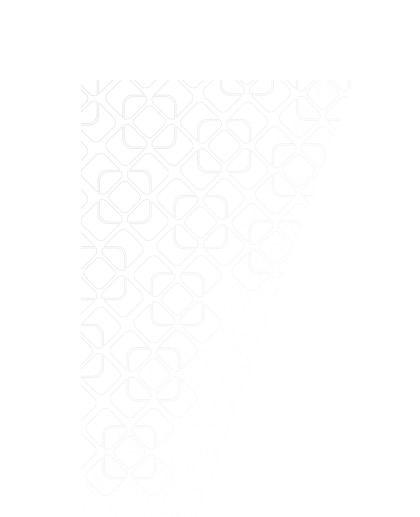 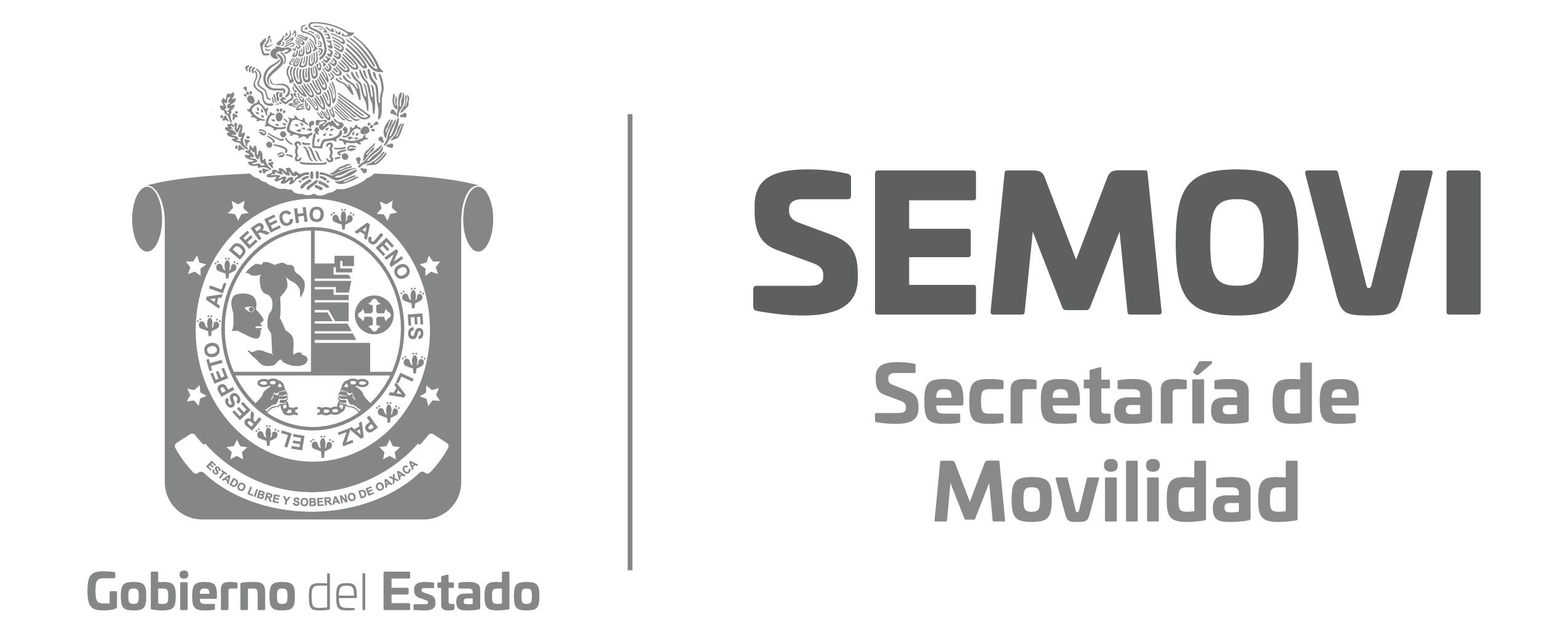 Veracidad en la información
Si se detecta que el Servidor Público mintió, ocultó u omitió información relativa a su patrimonio y en su caso no promovió la rectificación de su Declaración para subsanar la omisión, este hecho constituye una falta grave y previa investigación y procedimiento de responsabilidad administrativa podrá ser sancionado por el Tribunal de Justicia Administrativa, pudiendo ser acreedor de alguna de las siguientes sanciones:
Suspensión 
Destitución 
Sanción económica
Inhabilitación temporal
Articulo 78 de la Ley General de Responsabilidades Administrativas.